And the winners are ...
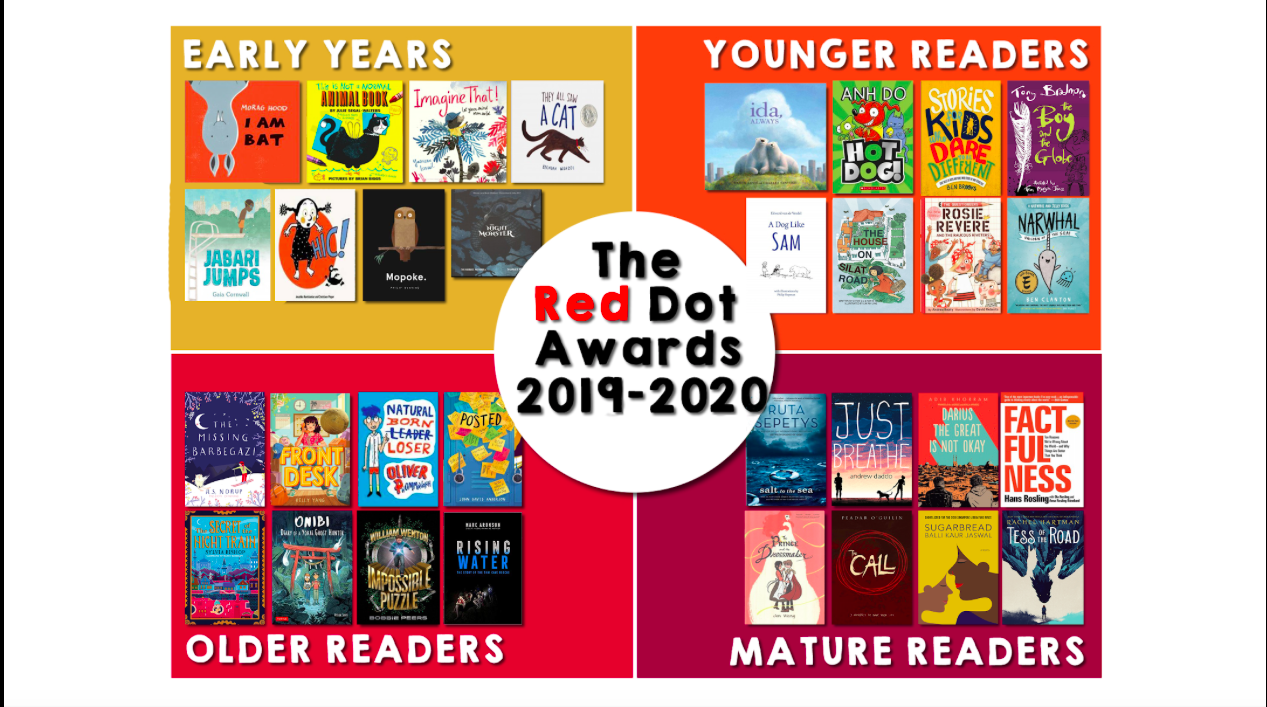 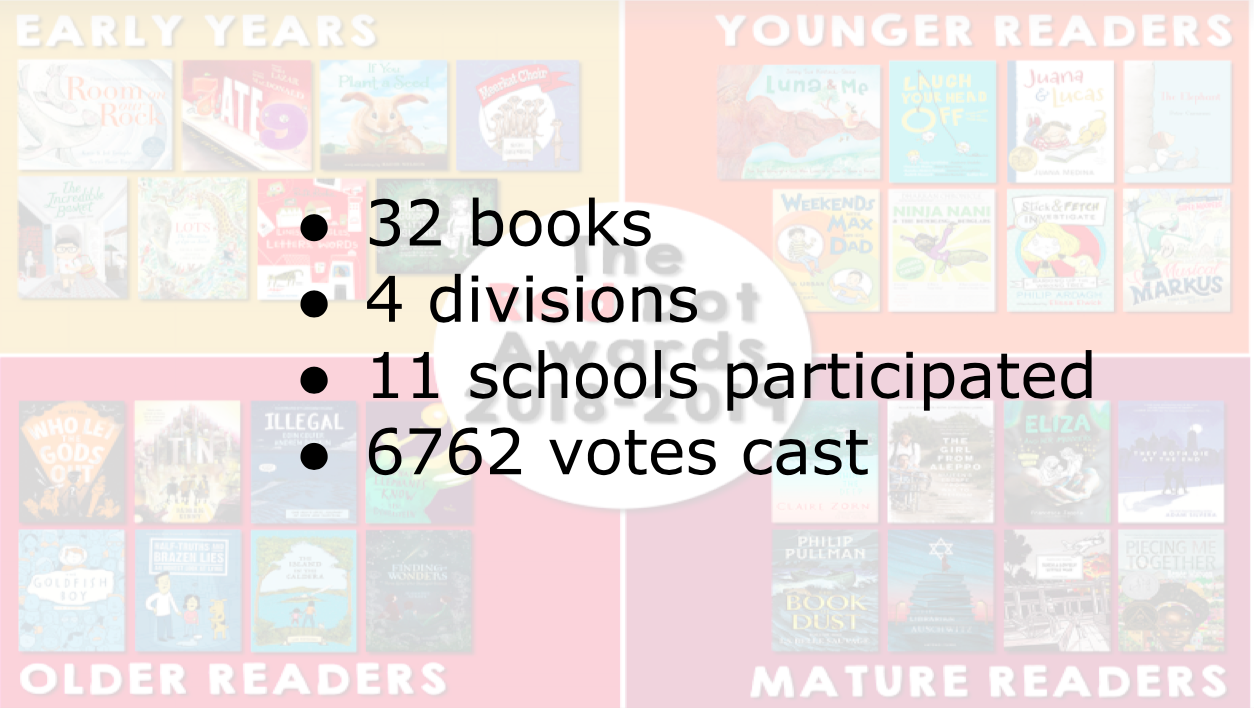 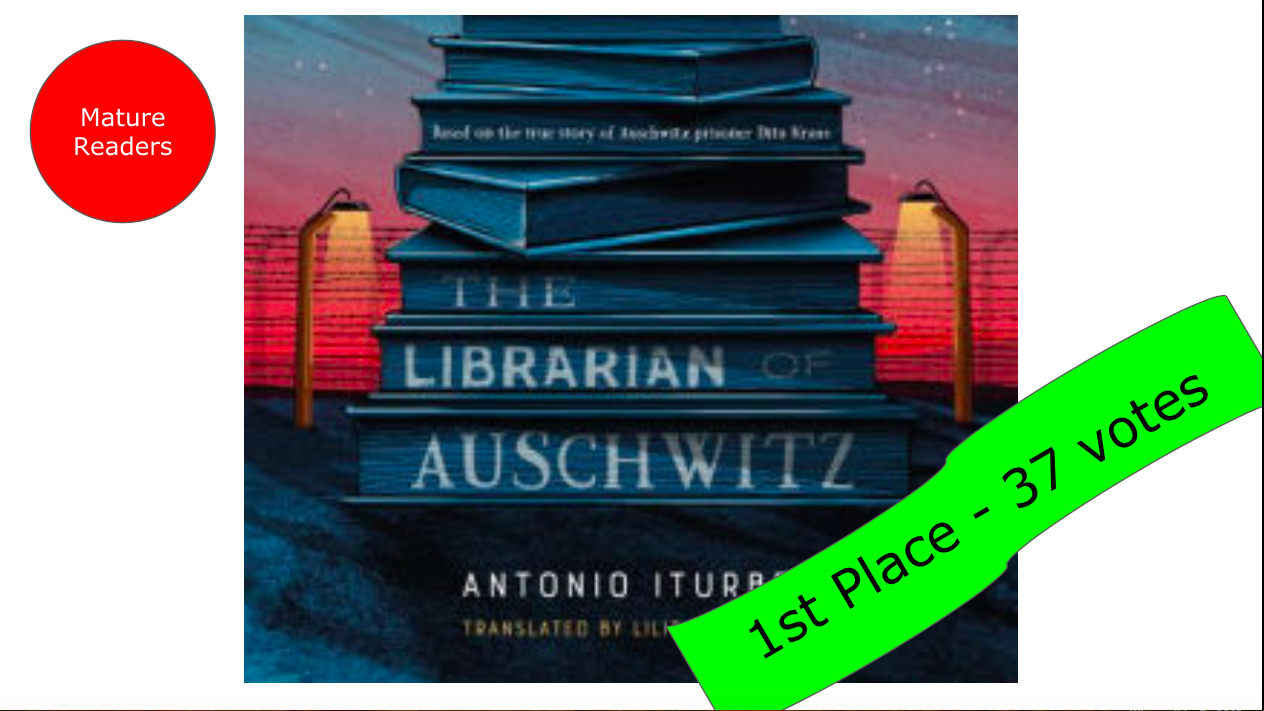 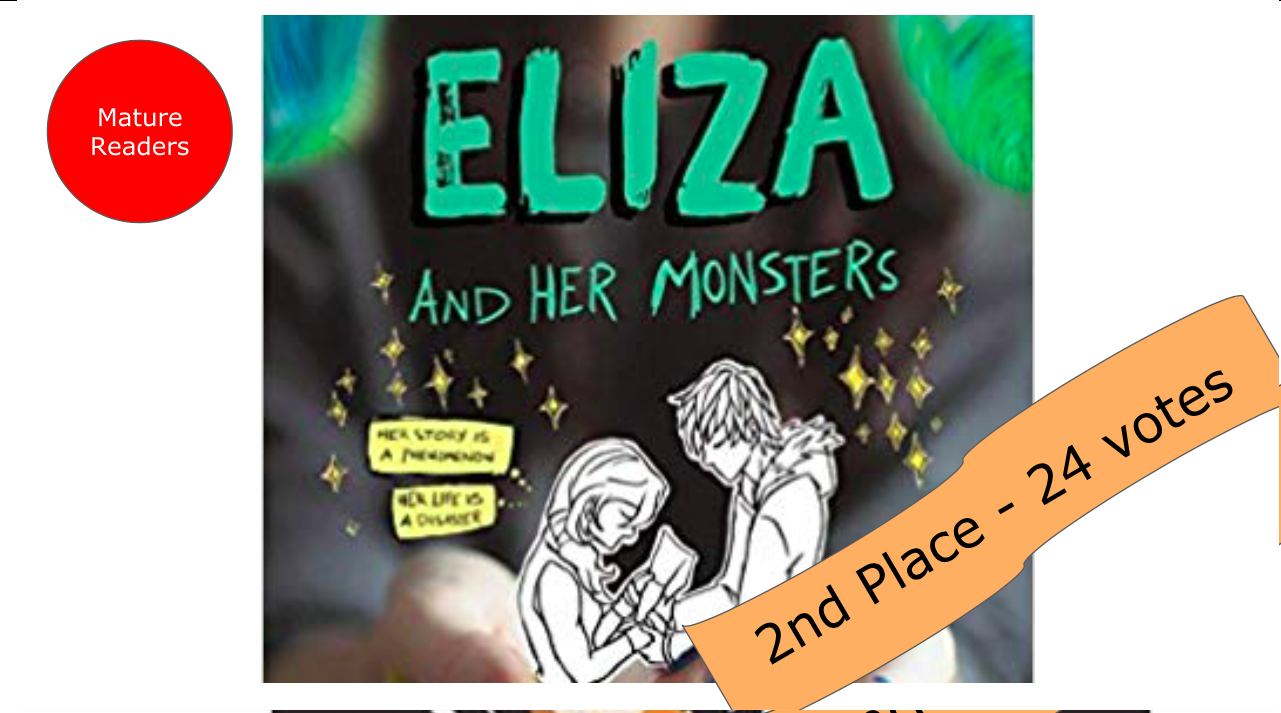 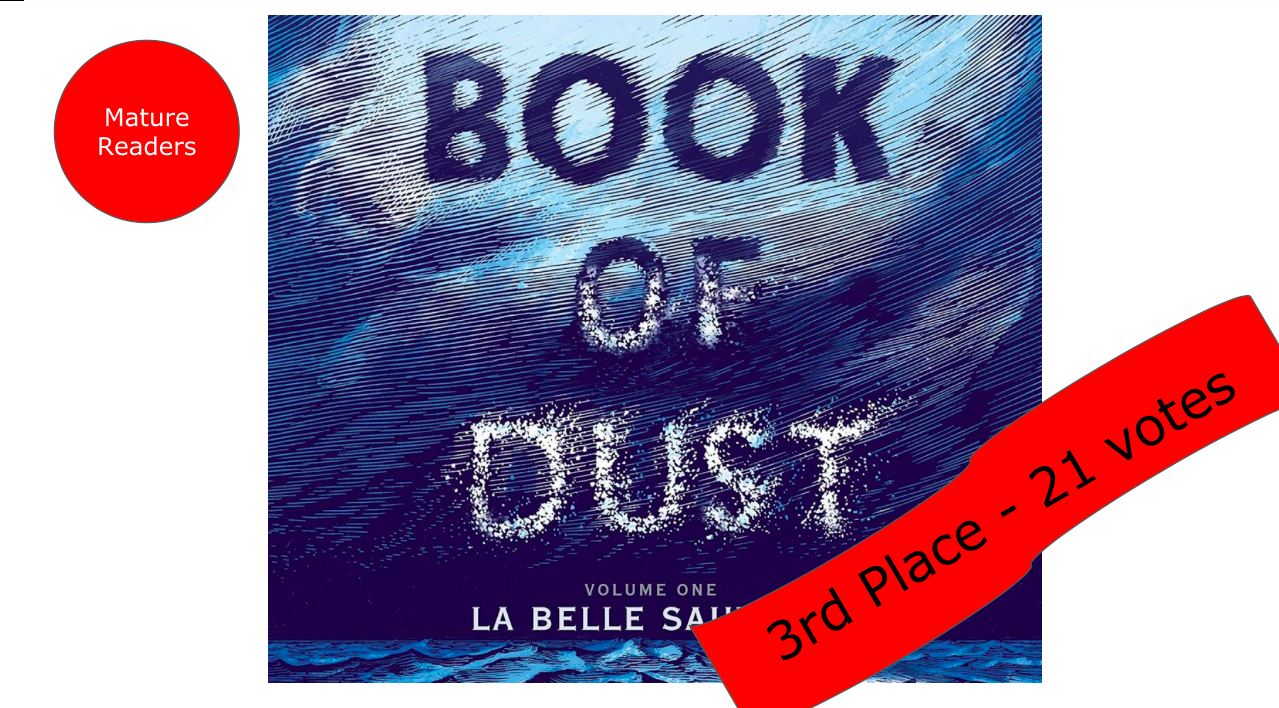 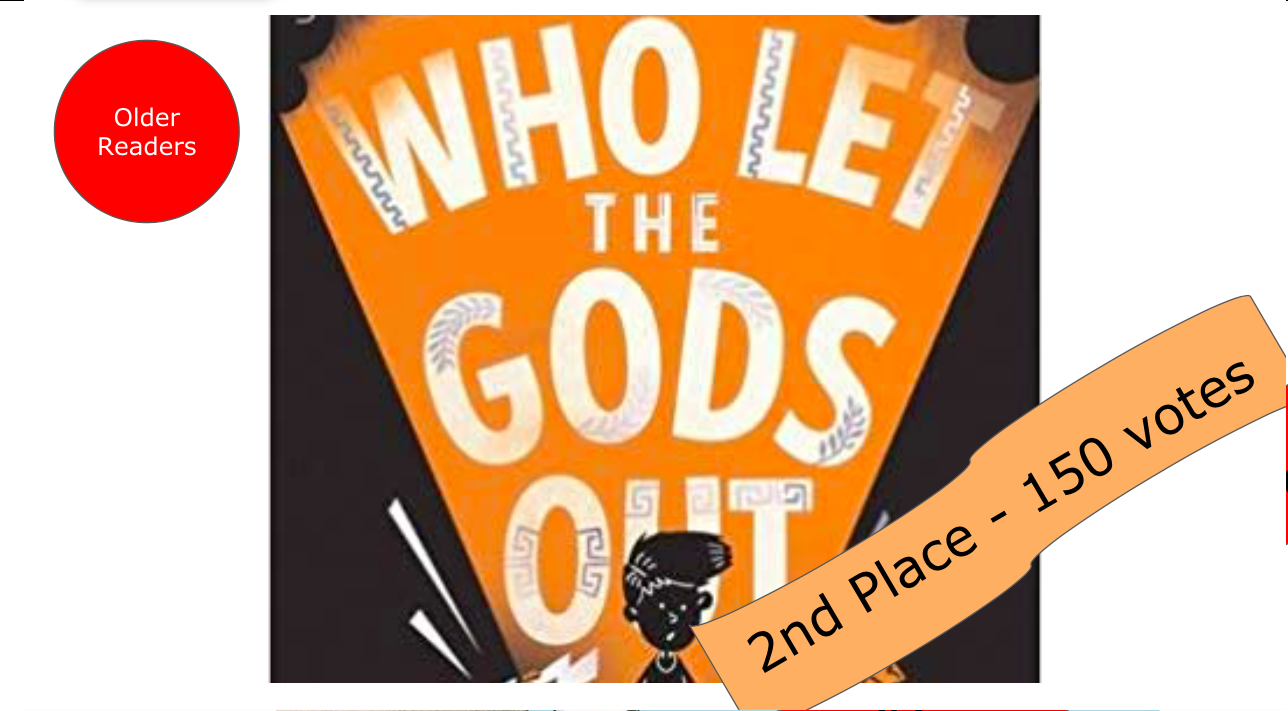 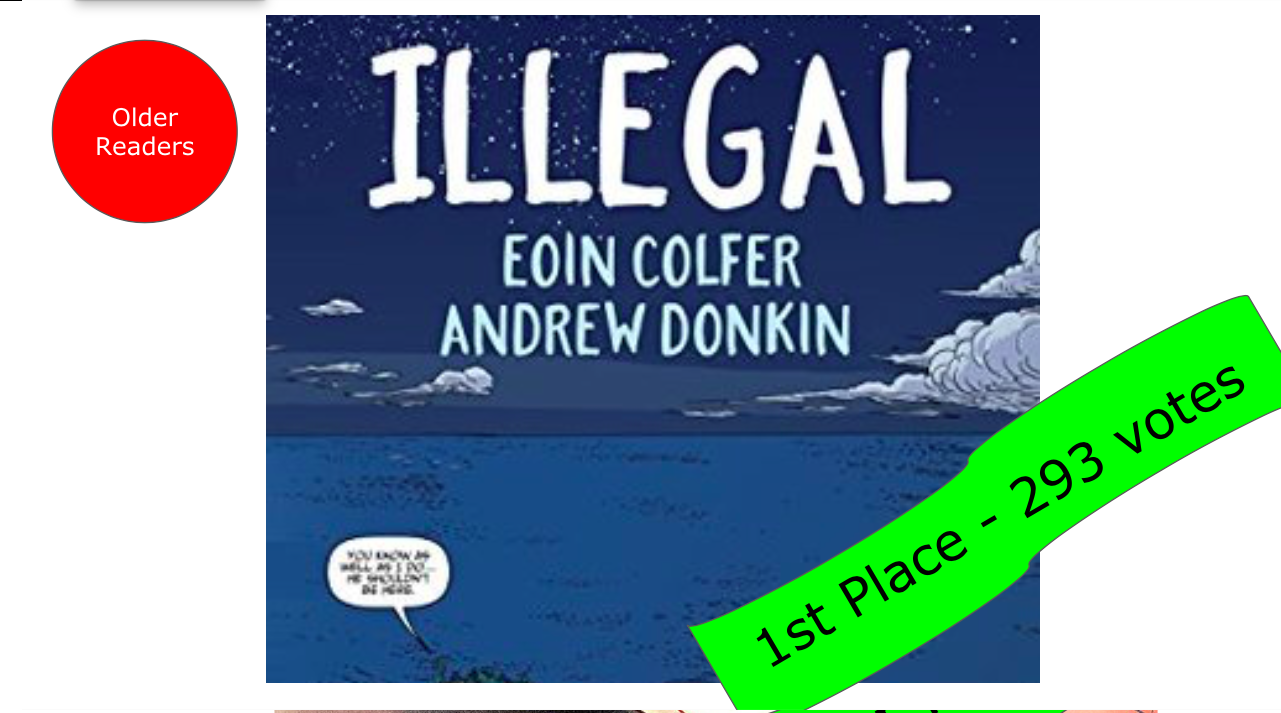 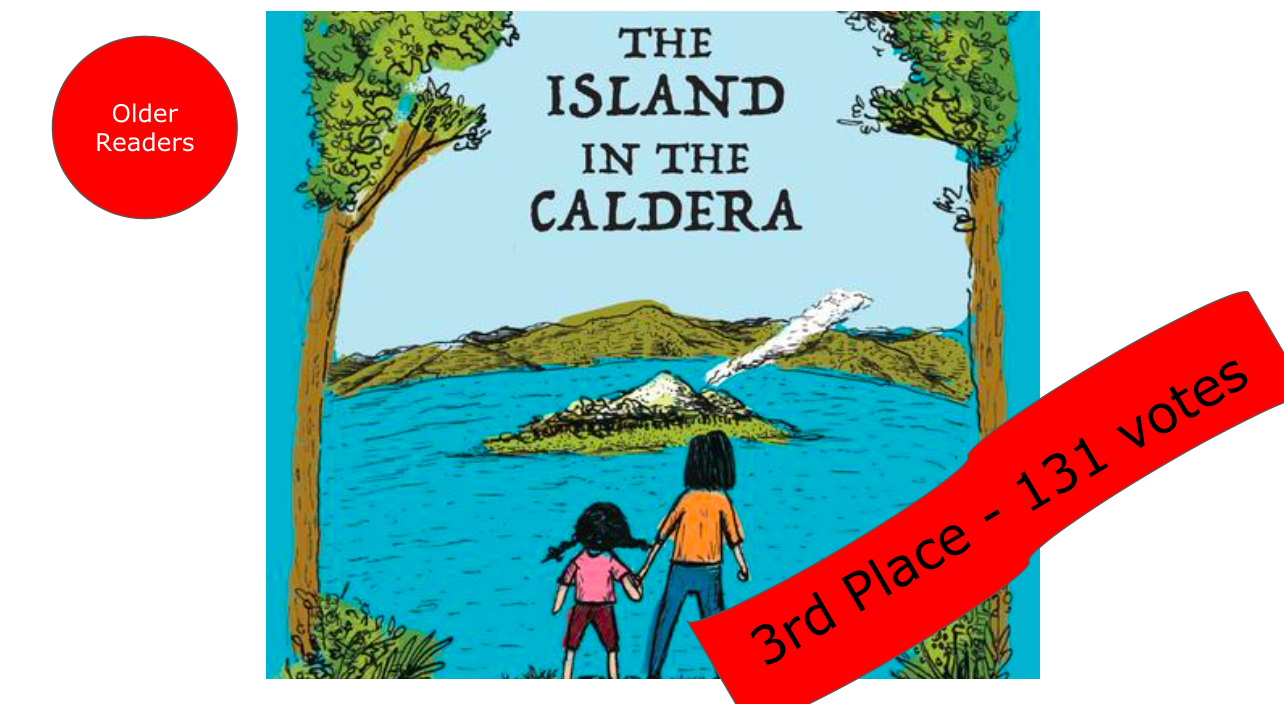